1 af 3
Den kedsom vinterTekst: Ambrosius Stub	Musik: Oluf Ring 1937
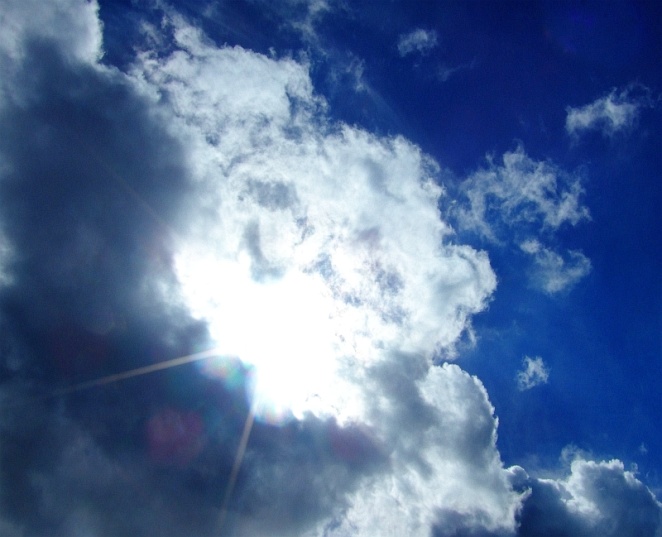 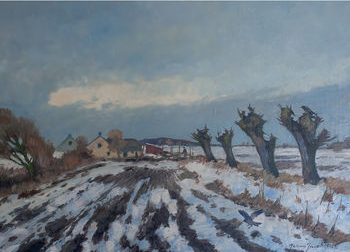 Den kedsom vinter gik sin gang,den dag så kort, den nat så langforandrer sigså lempelig; den barske vind, den mørke skymå fly.Man frygter ej, at sne og sludskal møde dem, som vil gå ud:ti lad os gå,at skue på,hvor smukt naturen sig beterog ler.
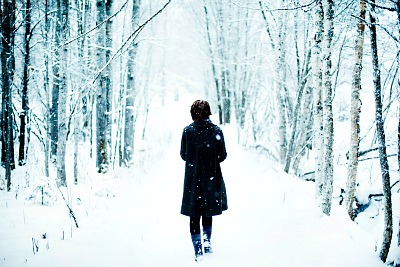 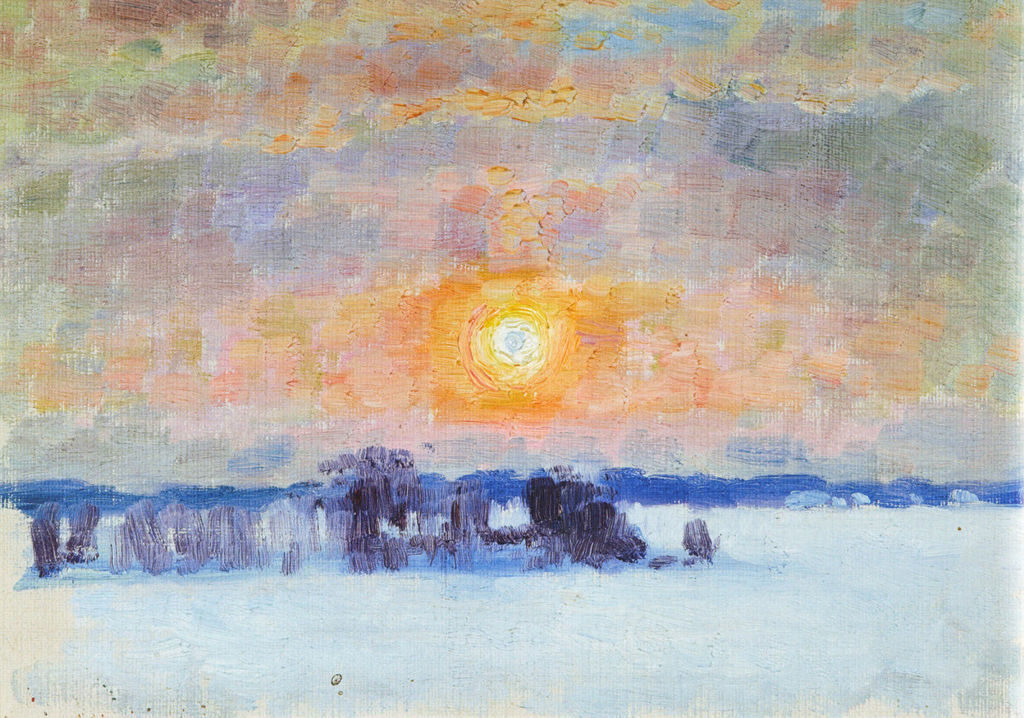 2 af 3
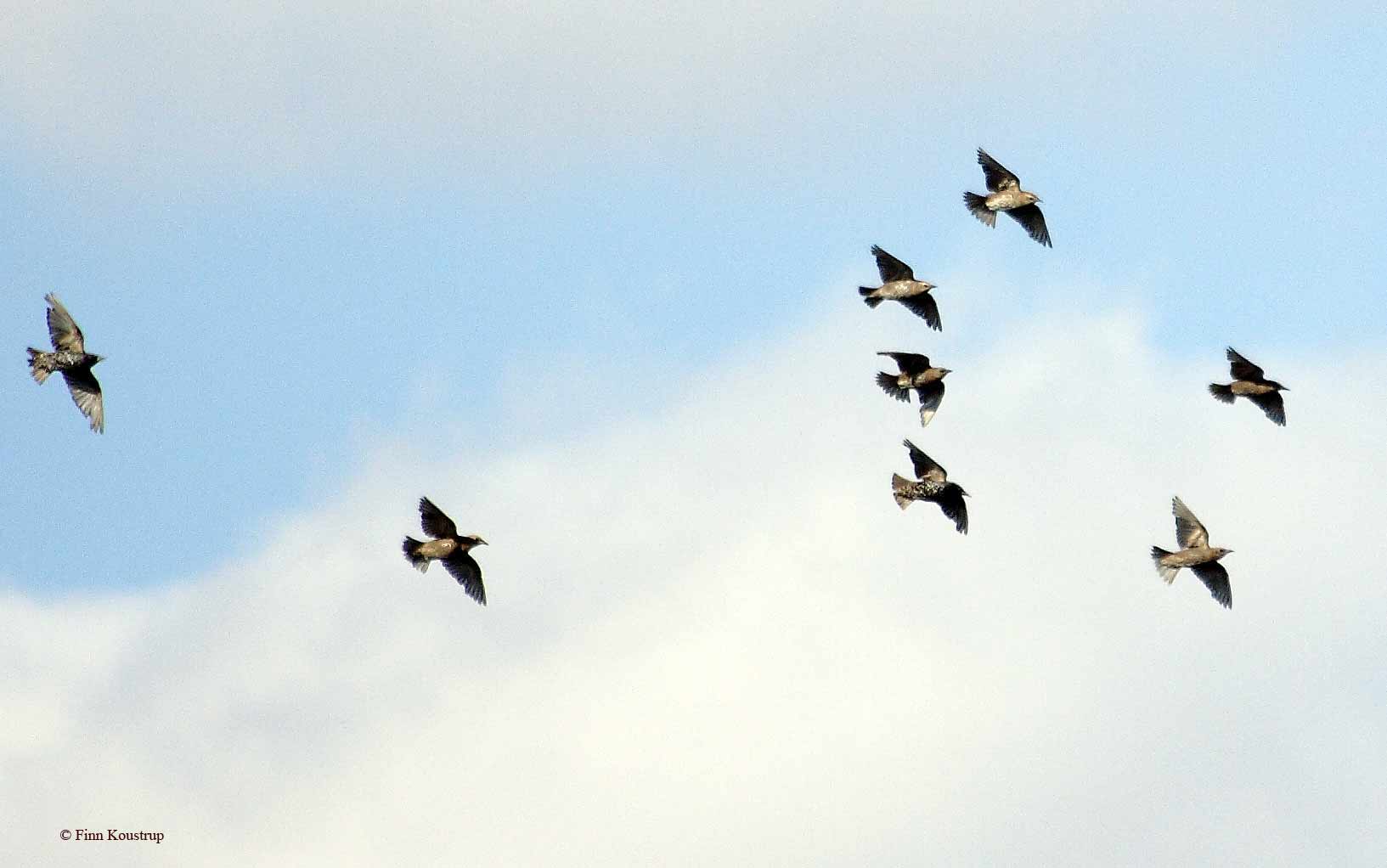 Ak se, hvor pyntet solen går med lange stråler i sit hår; den varme kranser rette kransfor alle ting, som nu må gry på ny.Se fuglene i flokketali luftens vide sommersal; her flyver enjo med sin gren,en anden sanker hår og strå så små.
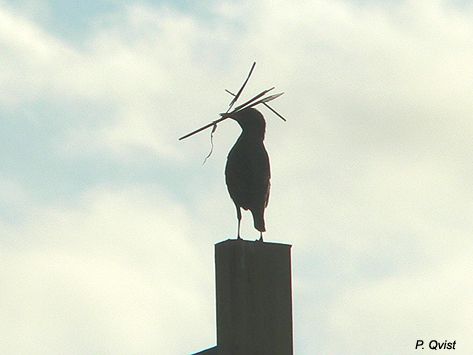 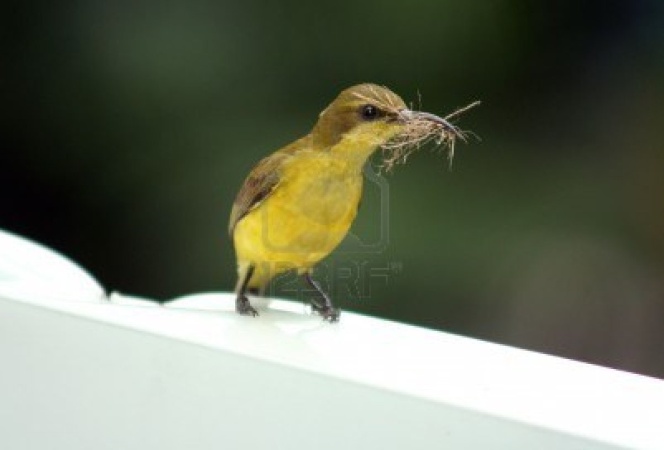 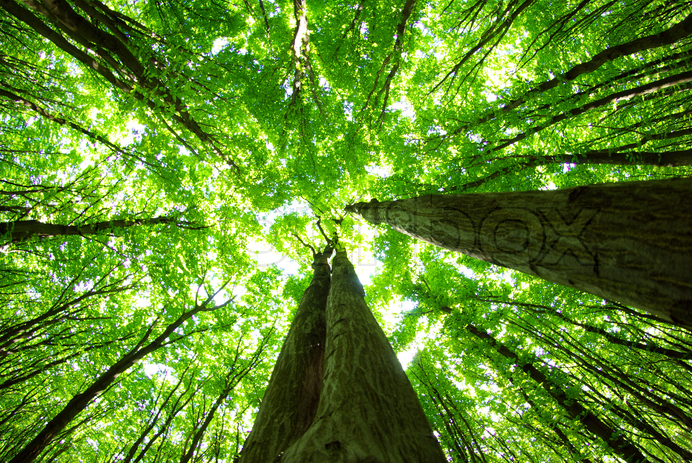 3 af 3
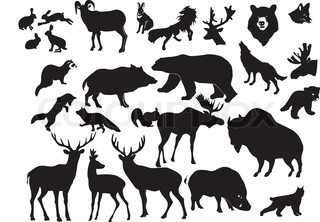 Ak, se et meget yndigt synpå skovens grønne øjenbryn!den høje topskal klædes op,og våren pynter bøgen udtil brud.
Imidlertid man får at se
et ret naturligt assemble:
hver fugl har spændt
sit instrument,
de raske dyr vil danse net
Og let.
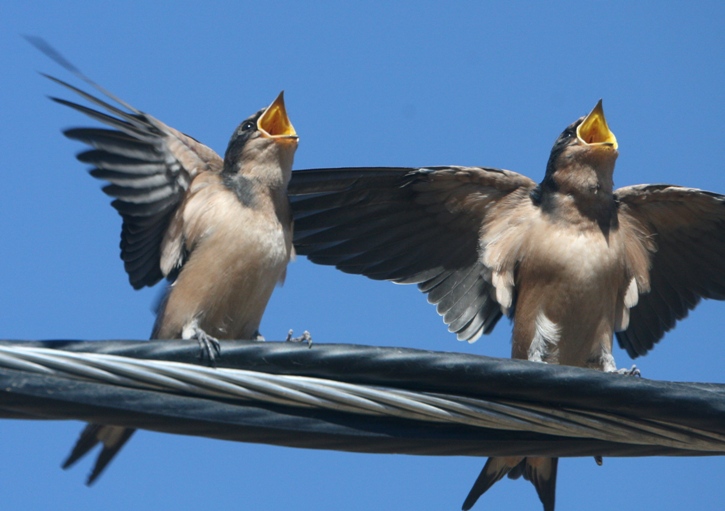